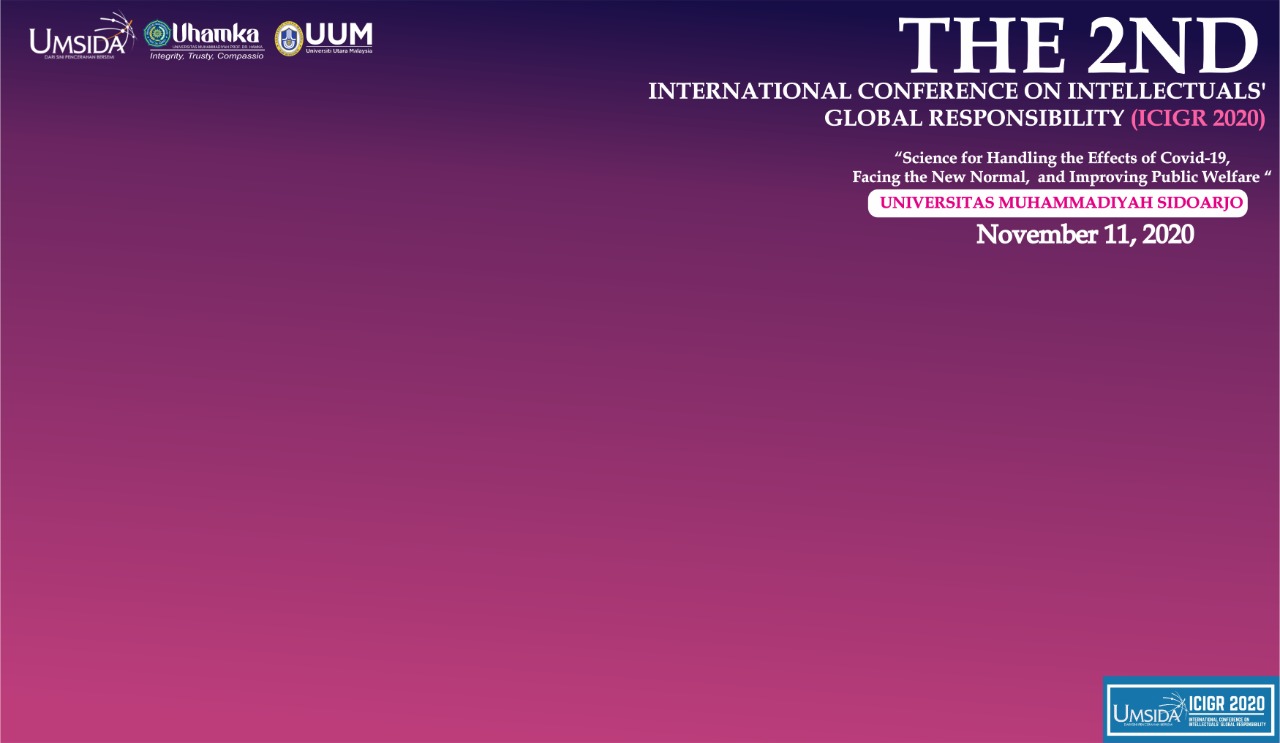 Adjustment of Antidiabetic Doses Based on Creatinine Clearance and Its Relation with Glycemic Control in Type 2 DM Patients with Chronic Kidney Disease
Emy Oktaviani1, Ema Nillafita Putri Kusuma1, Astri Fitrilia2
{emy.oktaviany@unpak.ac.id1 , ema.nillafita@gmail.com1, astrifitrilia966@gmail.com2}
 
Clinical Pharmacy Major, Pharmacy, Mathematic and Natural Science Faculty, Pakuan University, West Java, Indonesia1
Pharmacy, Mathematic and Natural Science Faculty, Pakuan University, West Java, Indonesia2
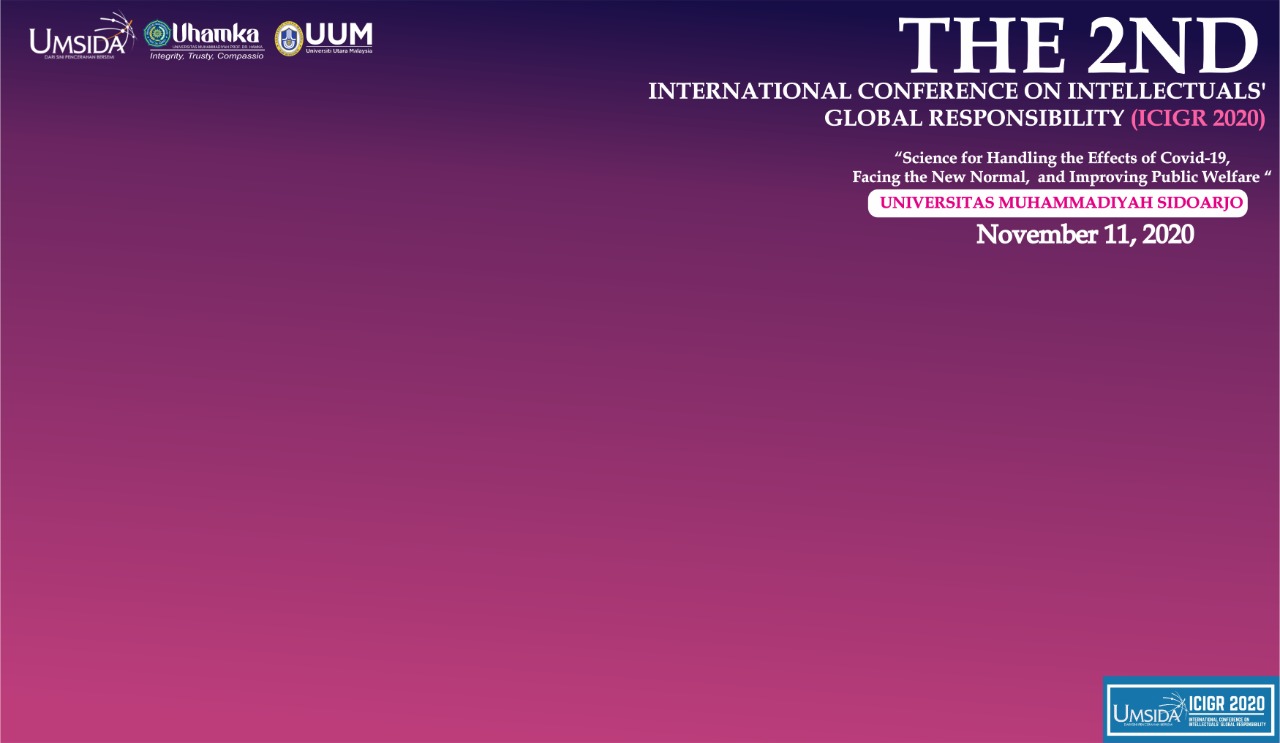 INTRODUCTION
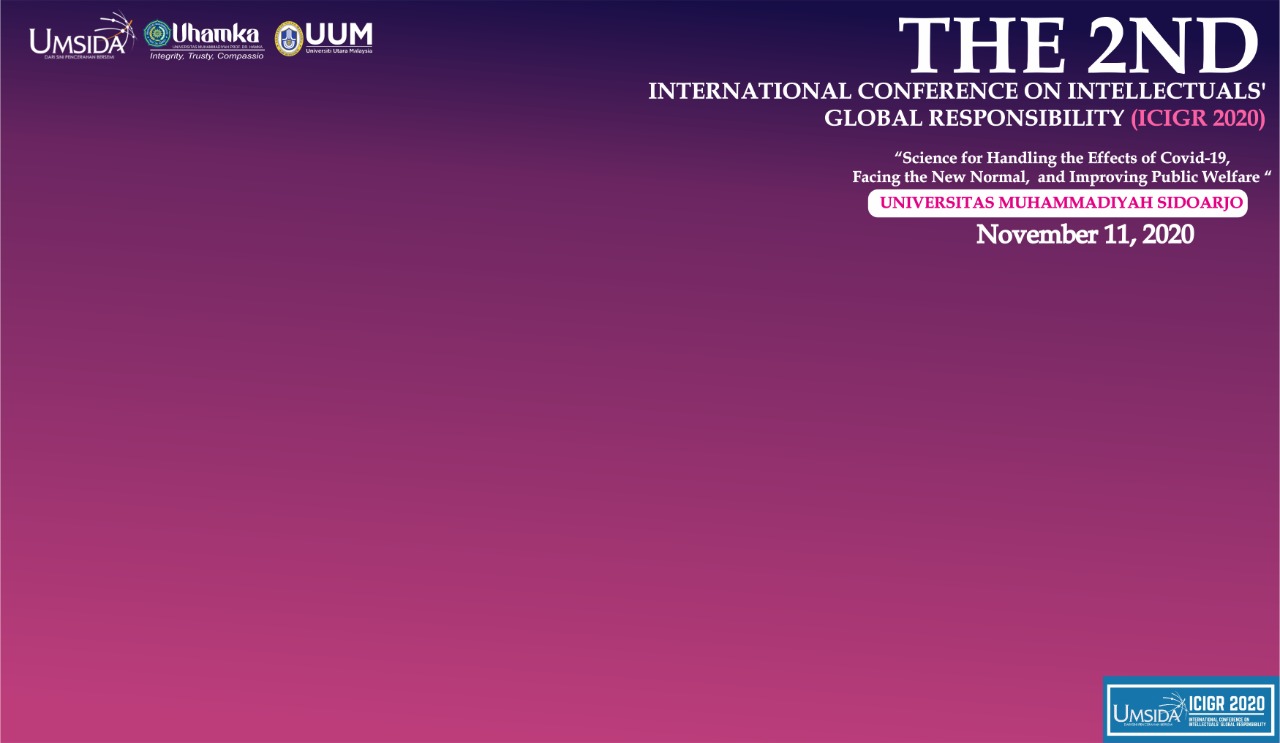 METHOD
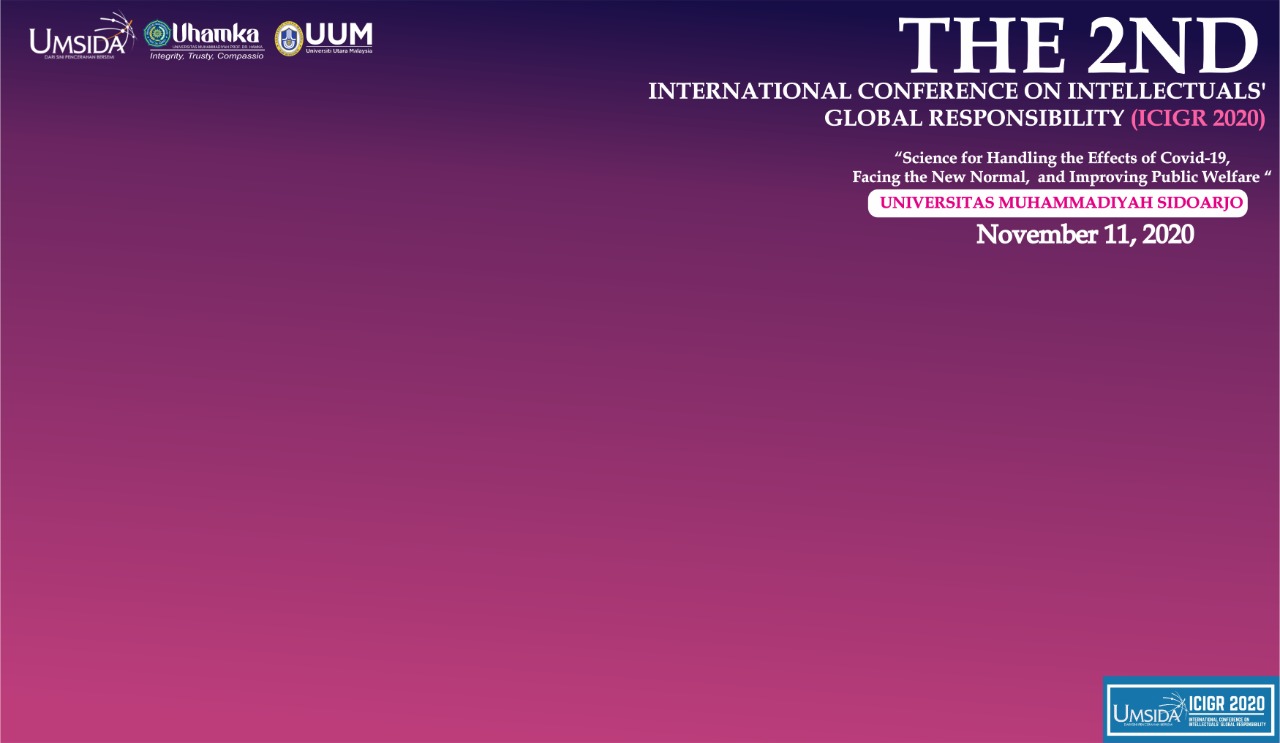 METHOD continue…
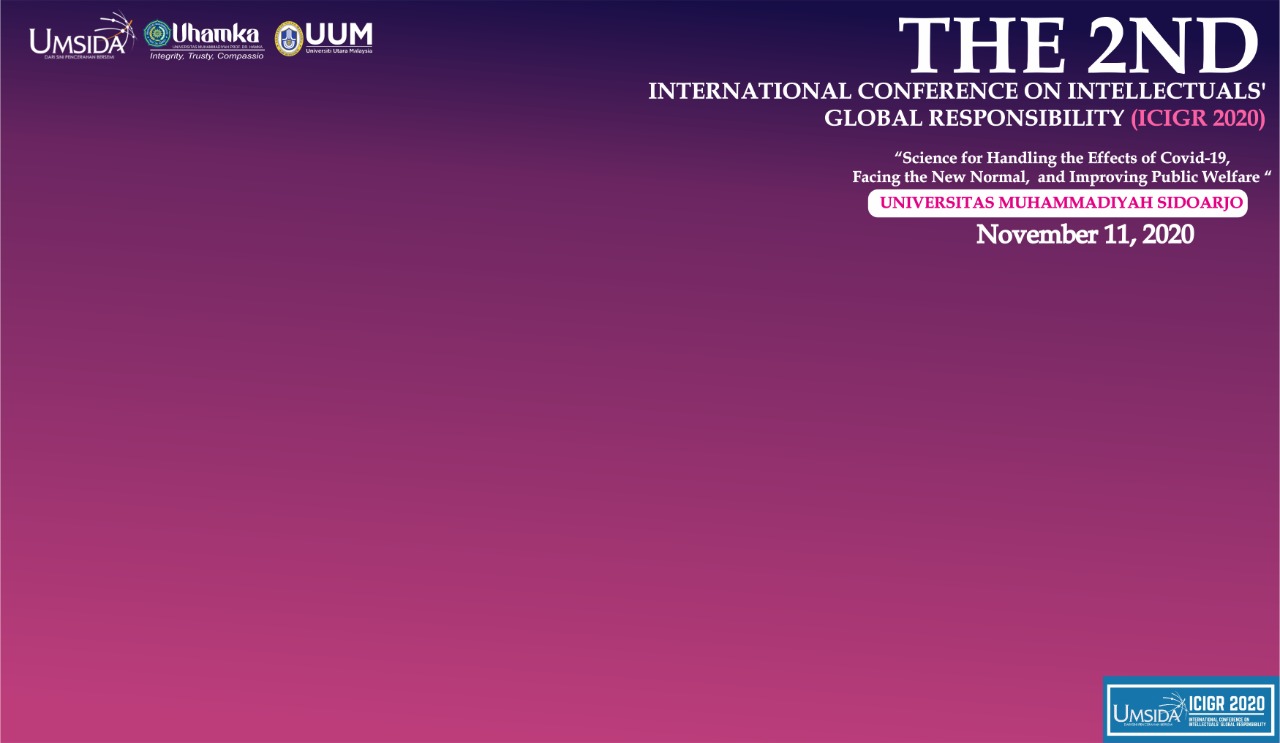 METHOD-Dose Adjusment Calculation
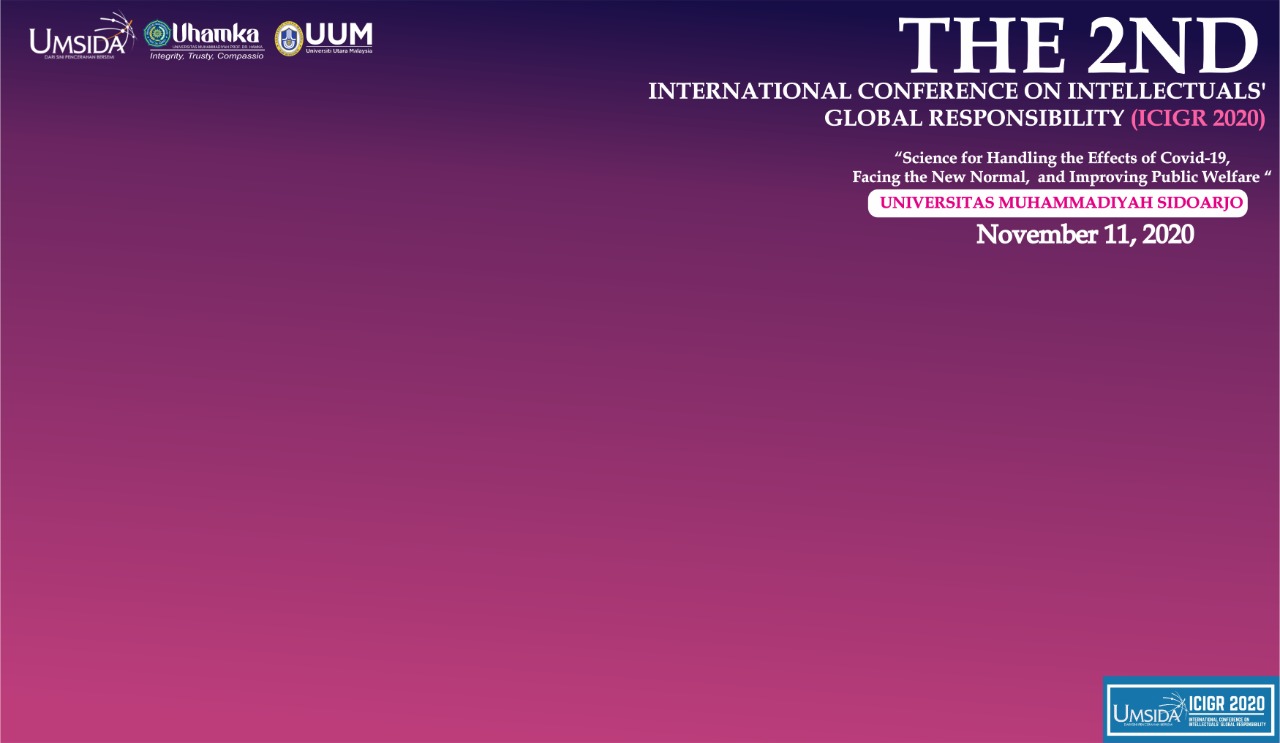 Patient Characteristic
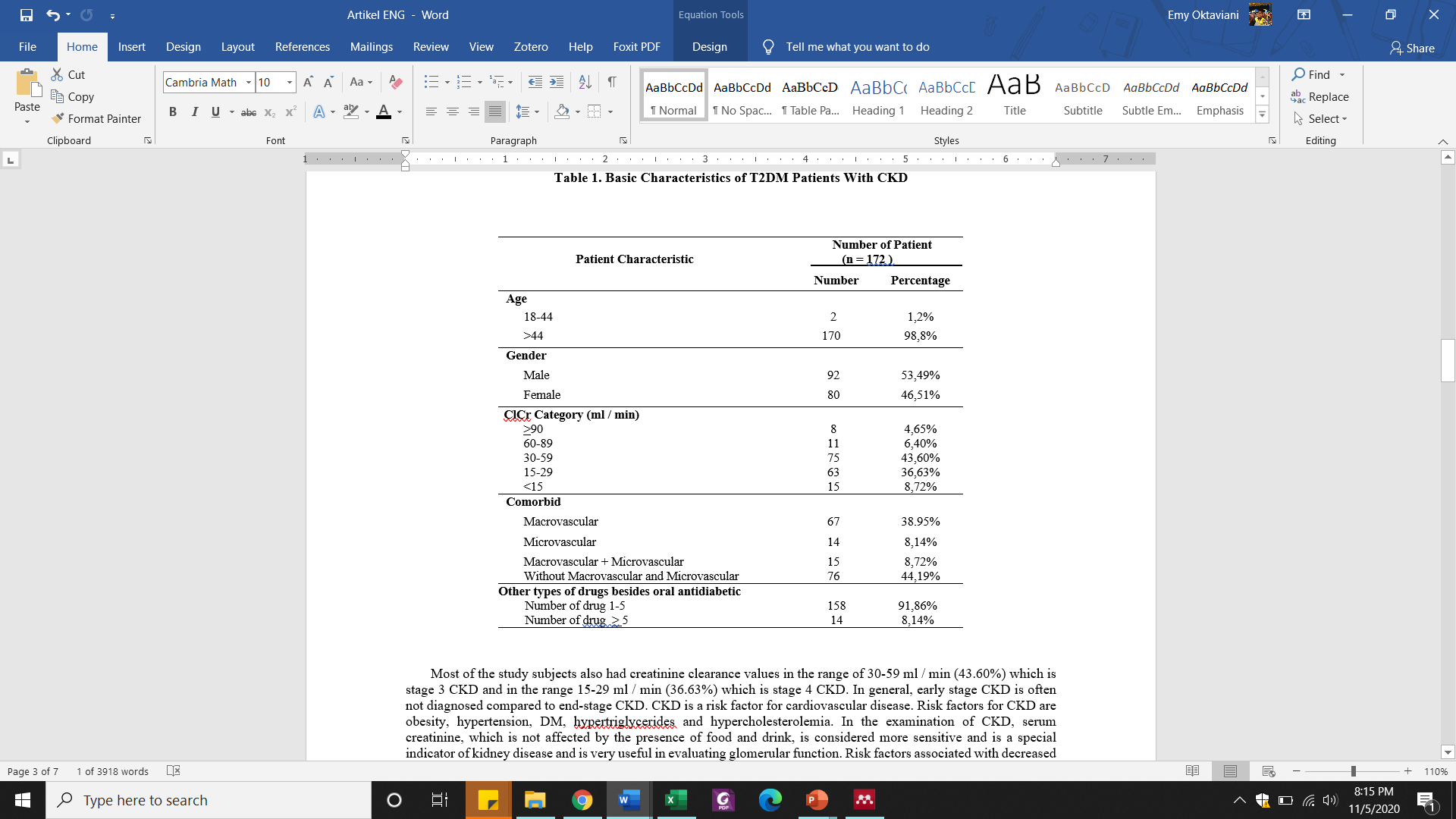 From the study results, it was found that the number of research subjects was mostly male, 92 people (53.49%), where the number of women was 80 people (46.51%) which most of them aged > 44 years (98.8%). The results of this study are supported by [6] which states that people aged ≥45 years are at 9 times the risk of developing type 2 diabetes mellitus compared to people aged less than 45 years. Most of the study subjects also had creatinine clearance values ​​in the range of 30-59 ml / min (43.60%) which is stage 3 CKD and in the range 15-29 ml / min (36.63%) which is stage 4 CKD. In general, early stage CKD is often not diagnosed compared to end-stage CKD. Most comorbid are macrovascular where use 1-5 types of drugs. This result is in line with Yuhelma (2013)[14] which states that patients with macrovascular complications are more than those with microvascular complications and the most types of complications are hypertension and coronary heart disease[11,14,15].
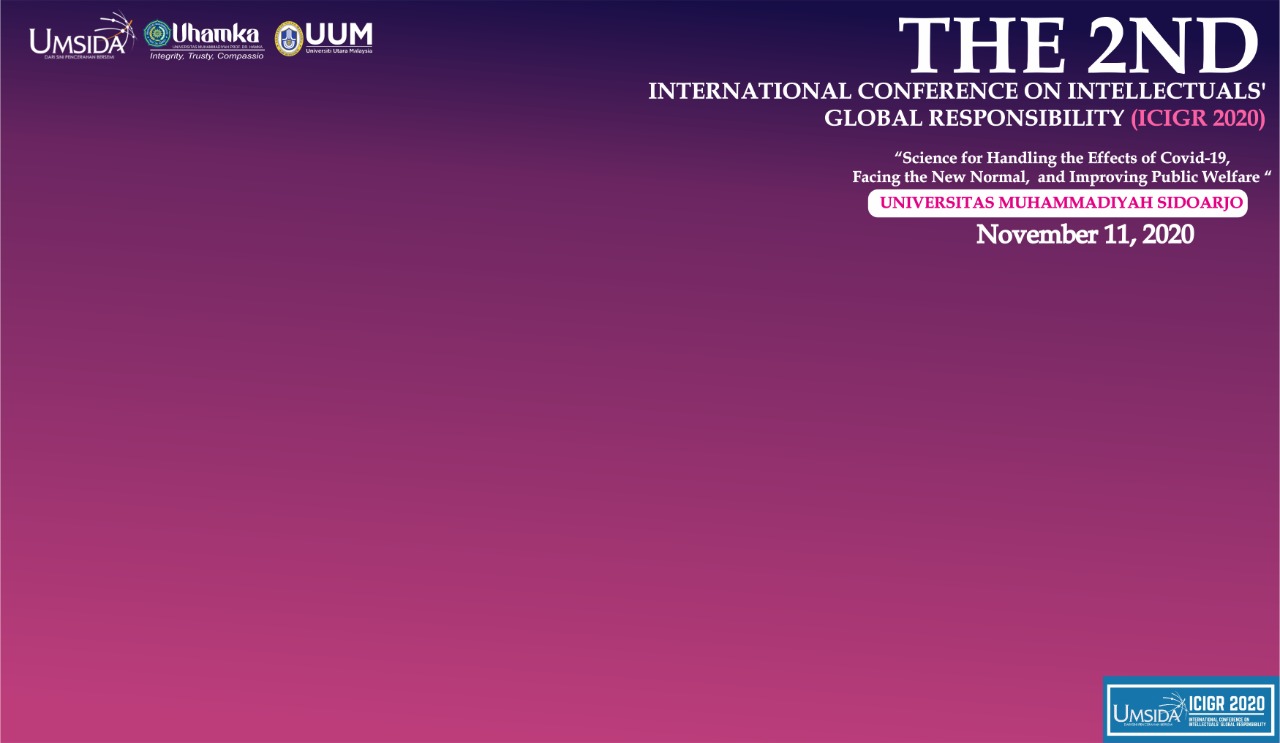 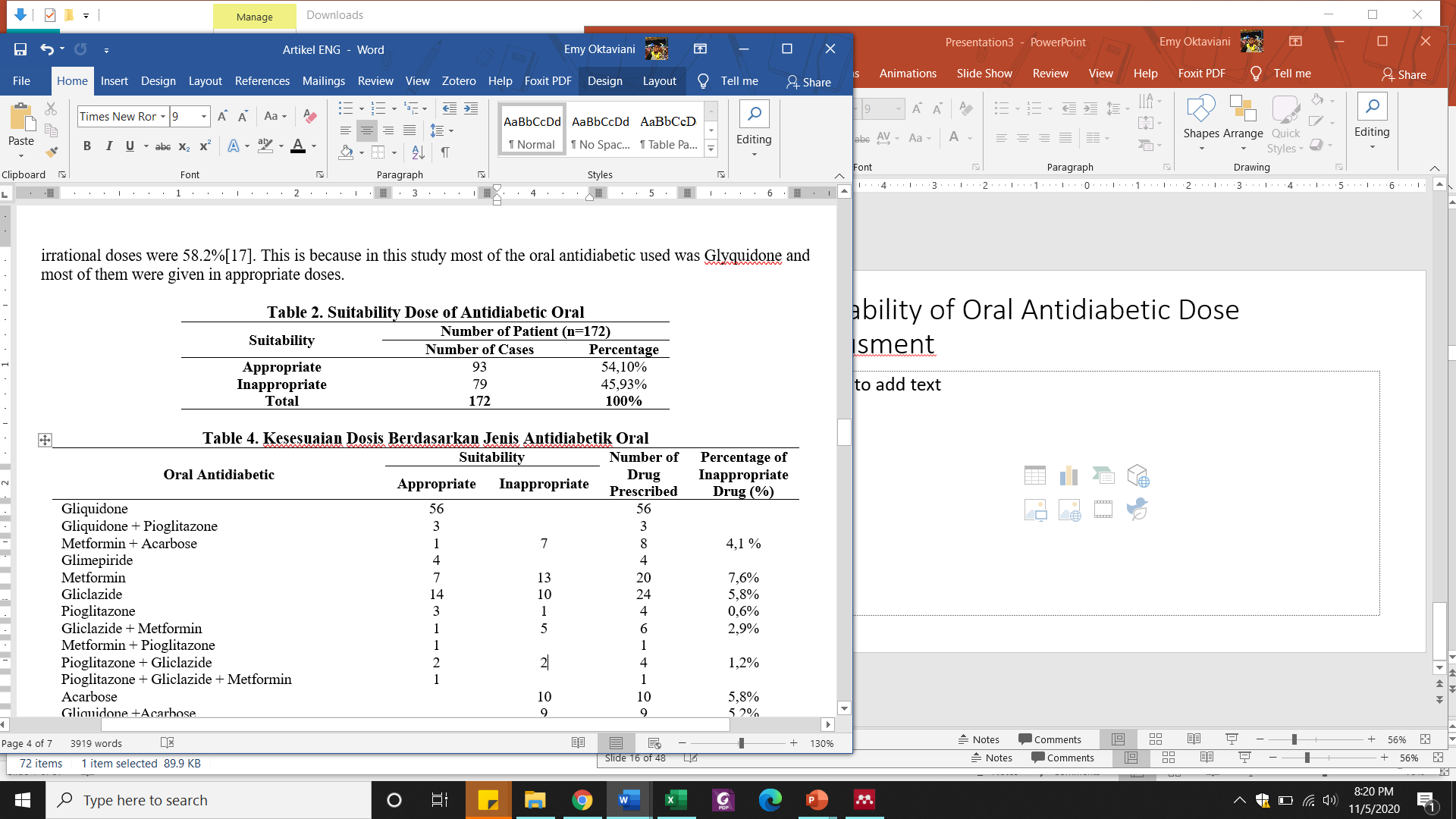 Distribution of the accuracy of oral antidiabetic dose adjustment in T2DM patients with CKD can be seen in Table 3. From the results of the analysis, it can be seen that more dose adjustments categorized into appropriate category (54.10%) compared to the inappropriate category (45, 93%) although the difference between the two is not very large. This is shown differently by other studies where drugs with rational doses were 41.8% and drugs with irrational doses were 58.2%[17]. This is because in this study most of the oral antidiabetic used was Glyquidone and most of them were given in appropriate doses.

Metformin, Gliclazide, and Acarbose was the most inappropriate dose. Metformin is a drug that is mostly eliminated in the kidneys and isn’t recommended for CKD with certain CrCl. Likewise with Gliclazide and Acarbose. Inappropriate was assessed by 3 parameters, inappropriate dose, drug interval, and both of dose and drug interval.
Suitability of Oral Antidiabetic Dose Adjusment
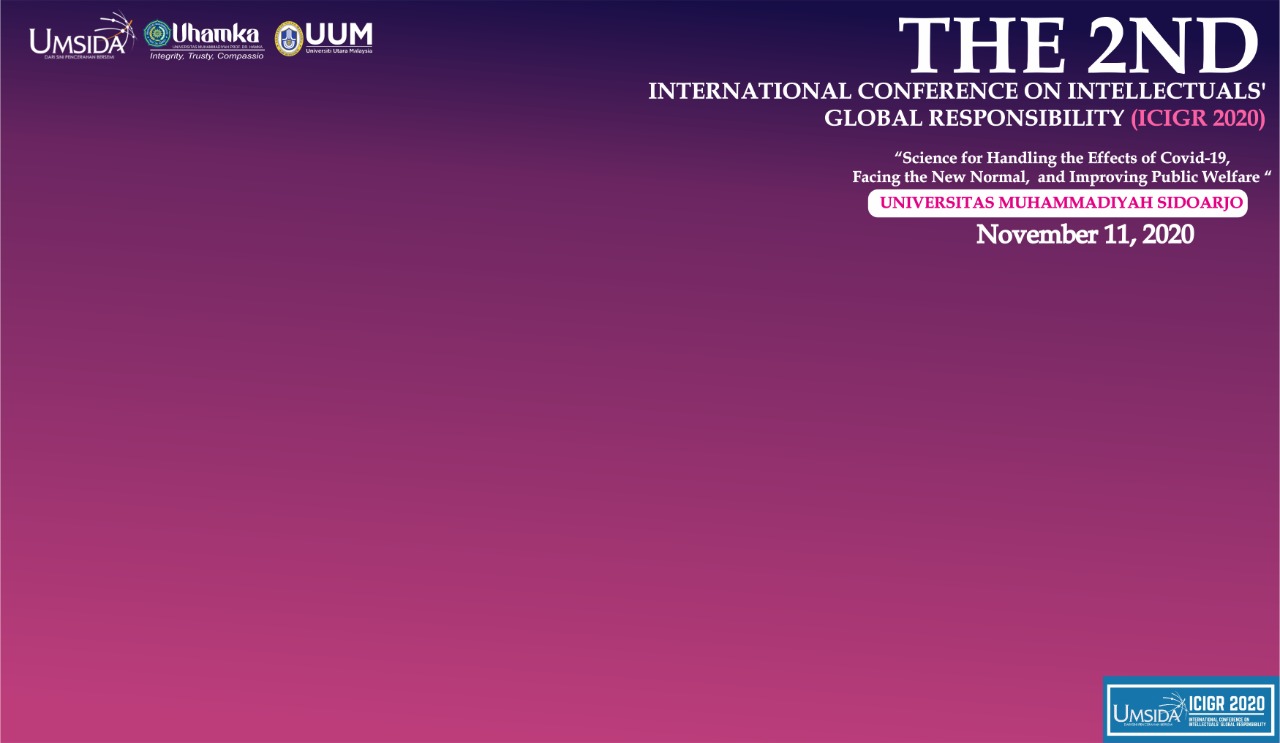 Relationship Between Dose Suitability and Clinical Outcome
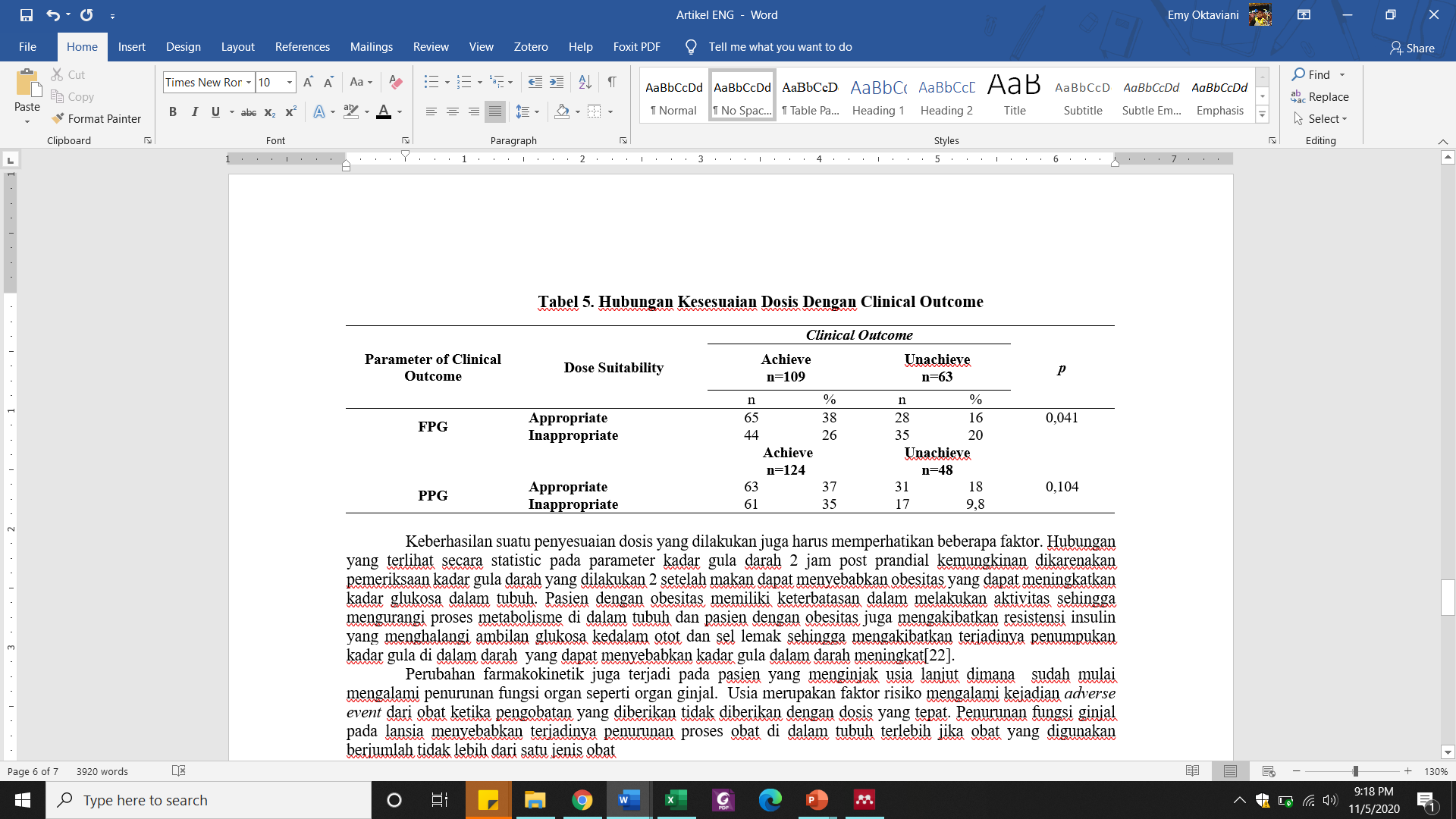 From the results of the relationship test between dose suitability and clinical outcomes using the Chi square, it shows that there is a significant relationship between dose suitability and fasting blood glucose (FPG) (p = 0.041). However, it does not show a significant relationship between dose suitability and 2 hours post prandial glucose (PPG) (p = 0.104). One research stated that the suitability of dose adjustment in geriatric patients with impaired renal function did not show a significant relationship (p = 0.289).

There are many factors that can affect the suitability of a drug dose adjustment such as age, obesity, comorbids, drug interactions and changes in ADME. In patients with CKD as well, the excretion and metabolism of drugs in the kidneys will be impaired which can cause the accumulation of the amount of drug in the body. In addition, the amount of plasma protein has decreased significantly where this decrease can have an impact on the pharmacokinetic process of a drug, especially on the distribution and elimination process of the drug, so it is necessary to adjust the dose in patients with CKD [20]
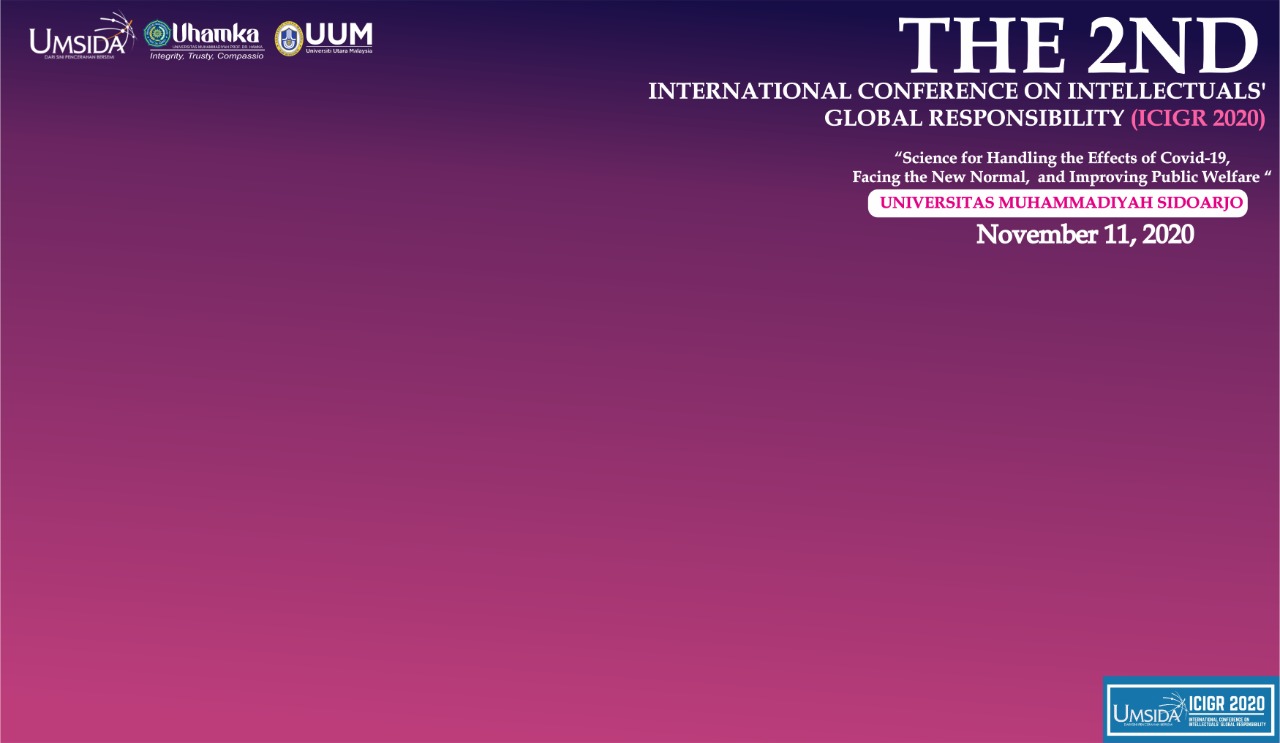 CONCLUSION
There are most oral antidiabetics that require dose adjustments and fall into the inappropriate category. There is a significant relationship between dose suitability and clinical outcome for fasting blood glucose (FPG) (p = 0.041) and it is necessary to further investigate the effect model of dose suitability on FPG and on other parameters such as HbA1C. It is necessary to increase the role of clinical pharmacy in adjusting drug doses in patients with chronic kidney disease in order to increase efficacy and reduce the incidence of adverse drug reactions.
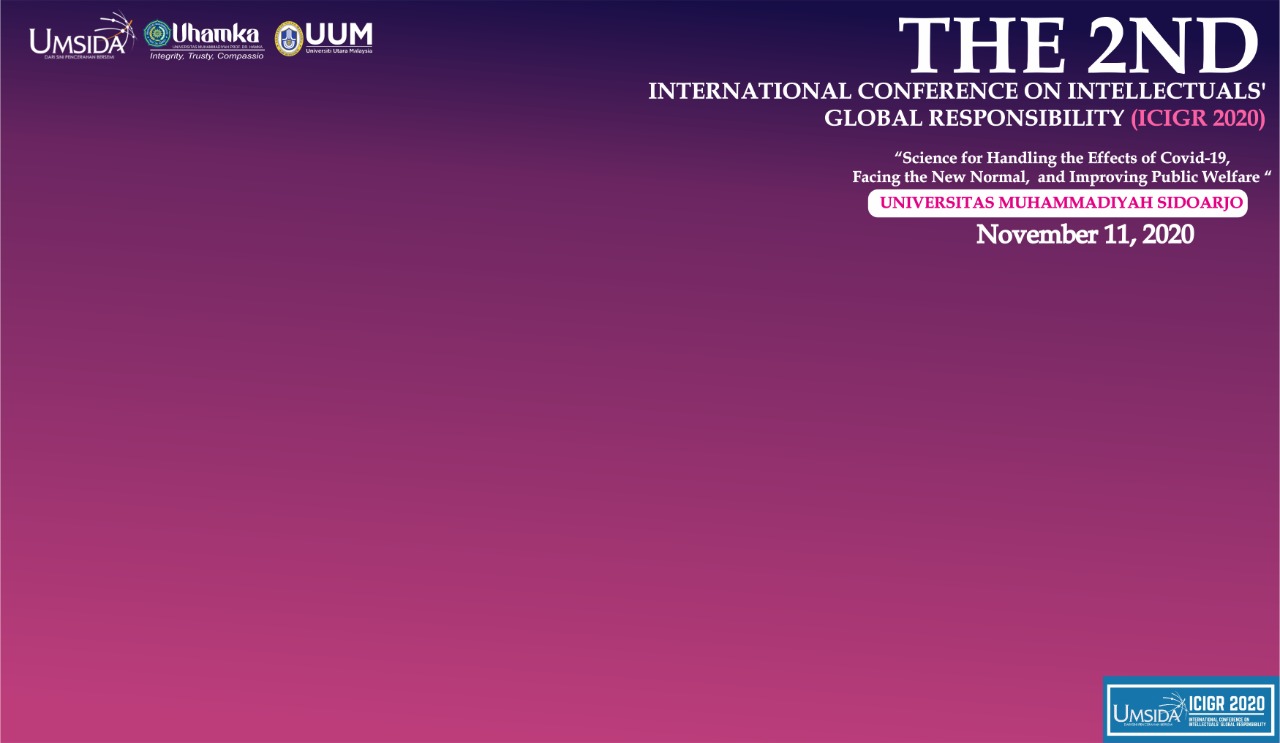 ACKNOWLEDGMENT
Thanks to Direktorat Riset dan Pengabdian Masyarakat  Kementerian  Ristek dan  Teknologi/Badan Riset dan Inovasi Nasional, Research and Community Service Pakuan University, and Fatmawati General Hospital, Indonesia for the research support.